Generative Camera Dolly: Extreme Monocular Dynamic Novel View Synthesis
Columbia University、Stanford University 、Toyota Research Institute

(Computer Vision - ECCV2024)
Outline
Introduction
Related work
Approach
Datasets
Choice of camera trajectory
Experiments
Introduction
Authors aim to tackle the problem of Dynamic Novel View Synthesis

this task is naturally extremely ill-posed and challenging.

Free-viewpoint synthesis from a single video requires prior knowledge because it is highly under-constrained.
Introduction
GCD(Generative camera dolly) essentially conceives a virtual camera that can move around with up to six degrees of freedom, reveal significant portions of the scene that are otherwise unseen.

Reconstruct hidden objects behind occlusions, all within complex dynamic scenes, even when the contents are moving.
Relative work
Dynamic scene reconstruction
Video diffusion models
3D and 4D generation
Object permanence and amodal completion
Approach
Camera viewpoint control
Video conditioning
Approach
RGB frames captured from a single camera perspective.

Input camera extrinsic matrix

Target camera extrinsic matrix

Model f tasked with predicting a video

Cam intrinsics matrix
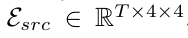 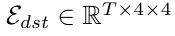 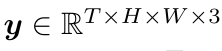 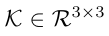 Approach – video conditioning
To accurately perform dynamic synthesis:

High Level (Infer the occluded regions, based on world knowledge as well as other observed frame.)
Low Level (Analyze the visible geometry、shapes、appearance.)

of the input video required.
Approach – video conditioning
By SVD, 
First stream calculates the CLIP embedding               of the incoming 
Image to condiction the U-net via cross attention.

Second stream channel-concatenates the VAE-encoded image
with all frames of
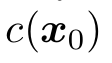 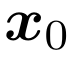 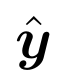 Approach – video conditioning
By SVD, 
First stream calculates the CLIP embedding               of the incoming 
Image to condiction the U-net via cross attention.

Second stream channel-concatenates the VAE-encoded image
with all frames of
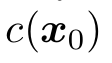 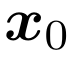 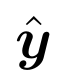 Datasets
Kubric-4D
ParrallelDomain-4D
Task details
Datasets
Kubric-4D
ParrallelDomain-4D
Task details
Choice of camera trajectory